TOP TEN MISTAKES
Presented by:  Melinda Garvin, EA
NAEA Survey Article:
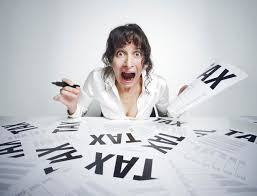 1. Failing to Report Payment Received for Work Performed as Independent Contractor
2. Improper Management of Form 1099-B and/or Schedule K-1 
3. Filing Early Without Having All Necessary Financial Documents
Nerd Wallet Article
MAKING MATH ERRORS
FAILING TO REPORT SOME INCOME
CLAIMING TOO MANY CHARITABLE DONATIONS
REPORTING TOO MANY LOSSES ON A SCHEDULE C
DEDUCTING TOO MANY WORK EXPENSES
CLAIMING A HOME OFFICE DEDUCTION
USING NICE, NEAT, ROUND NUMBERS
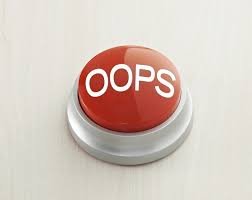 WHO GETS AUDITED?
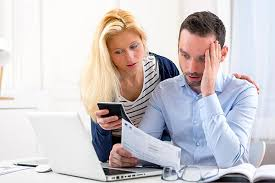 PEOPLE IN HIGHER TAX BRACKETS

PEOPLE WHO REPORT NO INCOME AT ALL
Check out this zingers from Stacy Johnson...
Mistake No. 1: Paying for tax preparation when you can get it free
Mistake No. 2: Getting your Social Security numbers wrong
Mistake No. 3: Spelling your name wrong
Mistake No. 4: Making math errors
Mistake No. 5: Forgetting your John Hancock
Mistake No. 6: Using the wrong tax form
Mistake No. 7: Selecting the wrong filing status
Mistake No. 8: Missing valuable deductions or credits
Mistake No. 9: Failing to claim all your income
Mistake No. 10: Sending your return through the mail
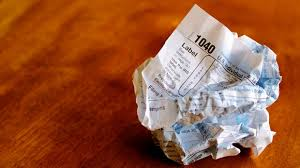